Korean and Vietnam Wars
The Cold War & US involvement
1950: The Korean War (the Forgotten War)
End of WWII – Yalta Agreement – This agreement was between the US, USSR (Soviet Union), and Great Britain.  It said that each country would occupy the lands where their troops were when the war ended.  They would restore peace, hold free elections, and let citizens vote on their own government. 

The three allies would leave from those countries after. The Soviets had other plans.

The Korean War, from June 25, 1950 to July 27, 1953, was a conflict between North Korea and South Korea. It was also born from the Cold War.
Korean War Memorial in Washington D. C.
Korean War cont. . .
The cause of the Korean War has long been a matter of debate. 
Cause at the time, the American government believed that communist countries were unified, and that North Korea acted as a pawn of the Soviet Union. 

Kim Il-Sung (leader of North Korea) invaded South Korea with Soviet support (no soldiers). Syngman Rhee was the President of South Korea at the time.
Kim Il Sung
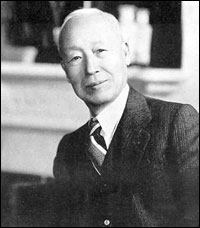 Syngman Rhee
1960s and early 1970s: The Vietnam War
With a goal of stopping the spread of communism in Southeast Asia, America replaced France in South Vietnam.

With Ho Chi Minh determined to reunite Vietnam, Lyndon Baines Johnson (President of the United States) determined to prevent it, and South Vietnam on the verge of collapse, the stage was set for massive escalation of the Vietnam War. 

Despite technically being neutral, both of Vietnam's smaller neighbors were drawn into the war, suffered massive bombings, and, in the case of Cambodia, endured a post-war holocaust of nightmarish proportions. 

South Vietnamese leaders believed that America would never let them go down to defeat - a belief that died as North Vietnamese tanks smashed into Saigon on April 30, 1975, and the long war ended with South Vietnam's surrender.
Vietnam War continued . . .
What were two main causes of the Vietnam War?
Answer: The communists wanted reunification of Vietnam, and the United States feared the domino theory in Southeast Asia.
Who were the Viet Cong?
Answer: Communists in South Vietnam fighting on the side of the North Vietnamese.
What incident drew the US all the way into the Vietnam War?
Answer: The Gulf of Tonkin incident
Name two effective strategies used by the North.
Answer: Guerilla warfare and the Ho Chi Minh Trail.
What are your opinions on the Domino Theory and the U.S. policy of containment?  A good thing, bad thing, both—why?